Module 8
Inventory Management
Chapter 18
Supply chain vs. Logistics
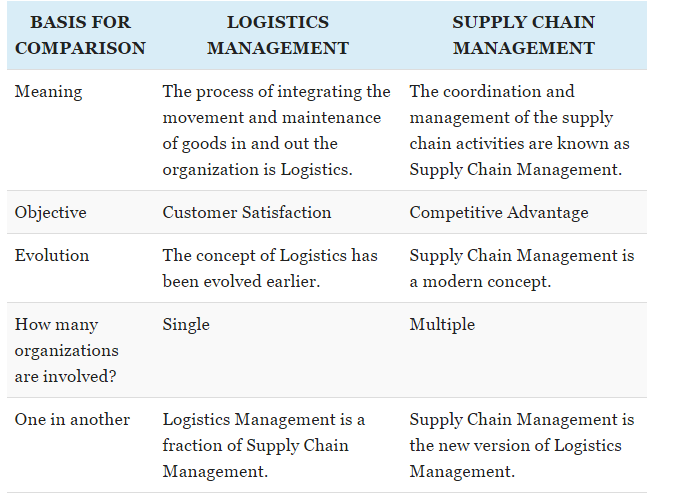 Supply chain management
Supply chain management, then, is the active management of supply chain activities to maximize customer value and achieve a sustainable competitive advantage. 
It represents a conscious effort by the supply chain firms to develop and run supply chains in the most effective & efficient ways possible. 
Supply chain activities cover everything from product development, sourcing, production, and logistics, as well as the information systems needed to coordinate these activities.
Focused on supply and inventory
Top 10 healthcare supply chain companies
Mayo Clinic
Cardinal Health
Intermountain health care
Owens & Manor
Mercy
CVS Health
McKesson
AmerisourceBergen
Johnson & Johnson 
Walgreens Boots Alliance
Top 10 logistics companies
UPS
XPO Logistics Inc. 
J.B. Hunt Transport Services
C.H. Robinson Worldwide
Expeditors International of Washington 
Ryder Supply Chain Solutions
DHL Supply Chain 
FedEx Corp
Ceva Logistics
Americold Logistics
Terminology
Holding cost = Inventory and supplies impose holding costs such as temperature control, space, needing to be cleaned 
Stock-outs = Occur when an organization’s inventory of some item falls to zero 
Losses due to expiration, contamination, sales, and in-house usage
HCO = unacceptable and can result in unnecessary death and possible legal consequences 
Balancing-how much
Safety stock level = Minimum amount of items that must be kept on-hand 
Avoid stock-outs
Economic order quantity (EOQ) = Optimal amount of an itme
Eliminate loss of opportunity cost
Terminology
ABC inventory system = Each inventory or supply is categories as belonging to one of three categories 
A = Expensive (Expensive pharmaceuticals) 
B = All other items (Printer ink) 
C = Inexpensive (Nonprescription pain relievers, bandages) 
Just-in-time inventory management = supplies are delivered just as they are needed rather than in advance.  
Requires a solid working relationship with suppliers and precise calculation of needed supplies 
In HC = should be used for A items from ABC inventory system
Be on the lookout for..
Amazon 
https://logistics.amazon.com/
Cheap  Convenient 
Automation (Robots)